DFS to CERN Box
Ian
28 oct 2021
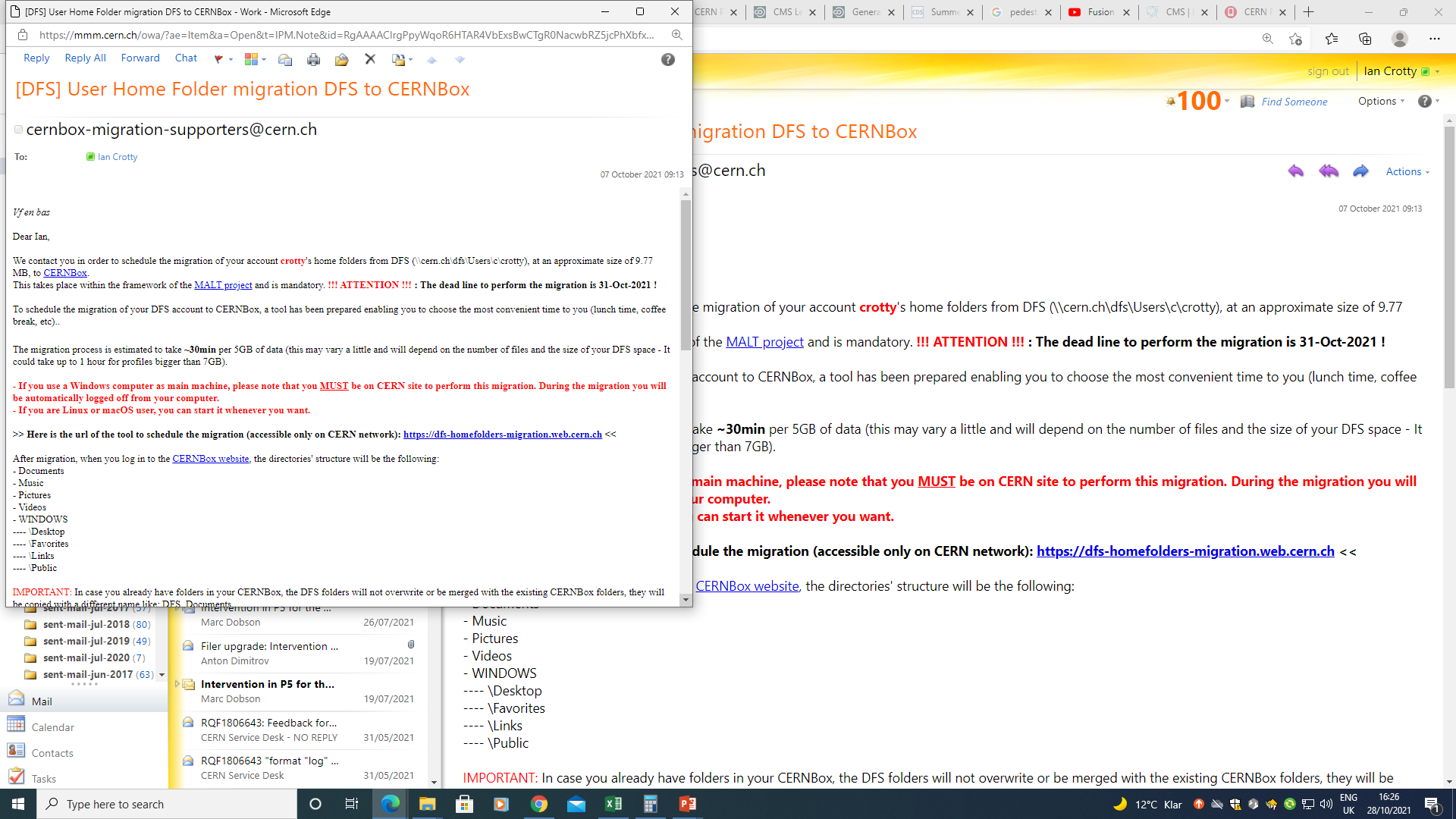 https://devices.docs.cern.ch/devices/windows/dfstocernbox/
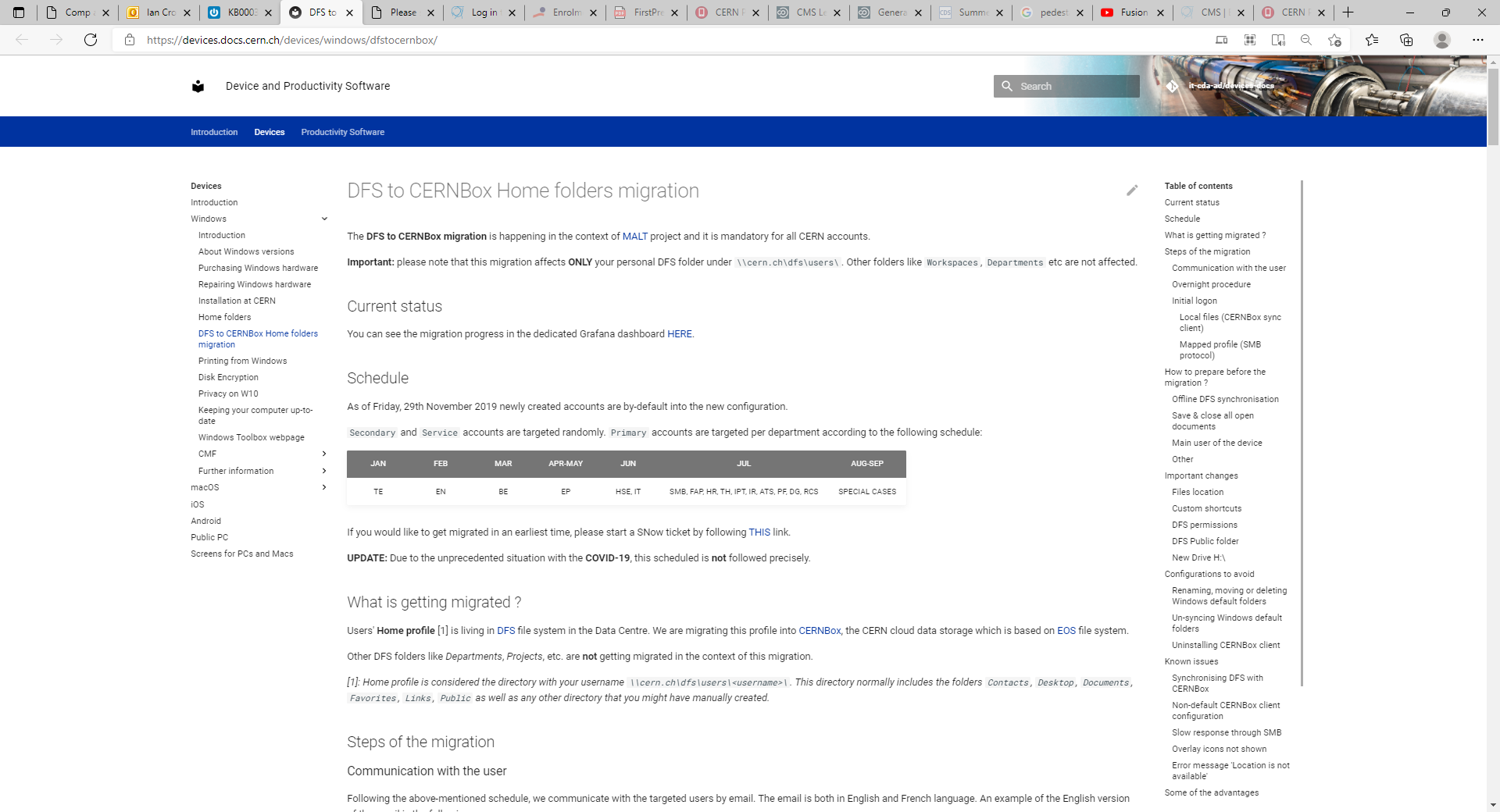 https://cern.service-now.com/service-portal?id=kb_article&n=KB0003174
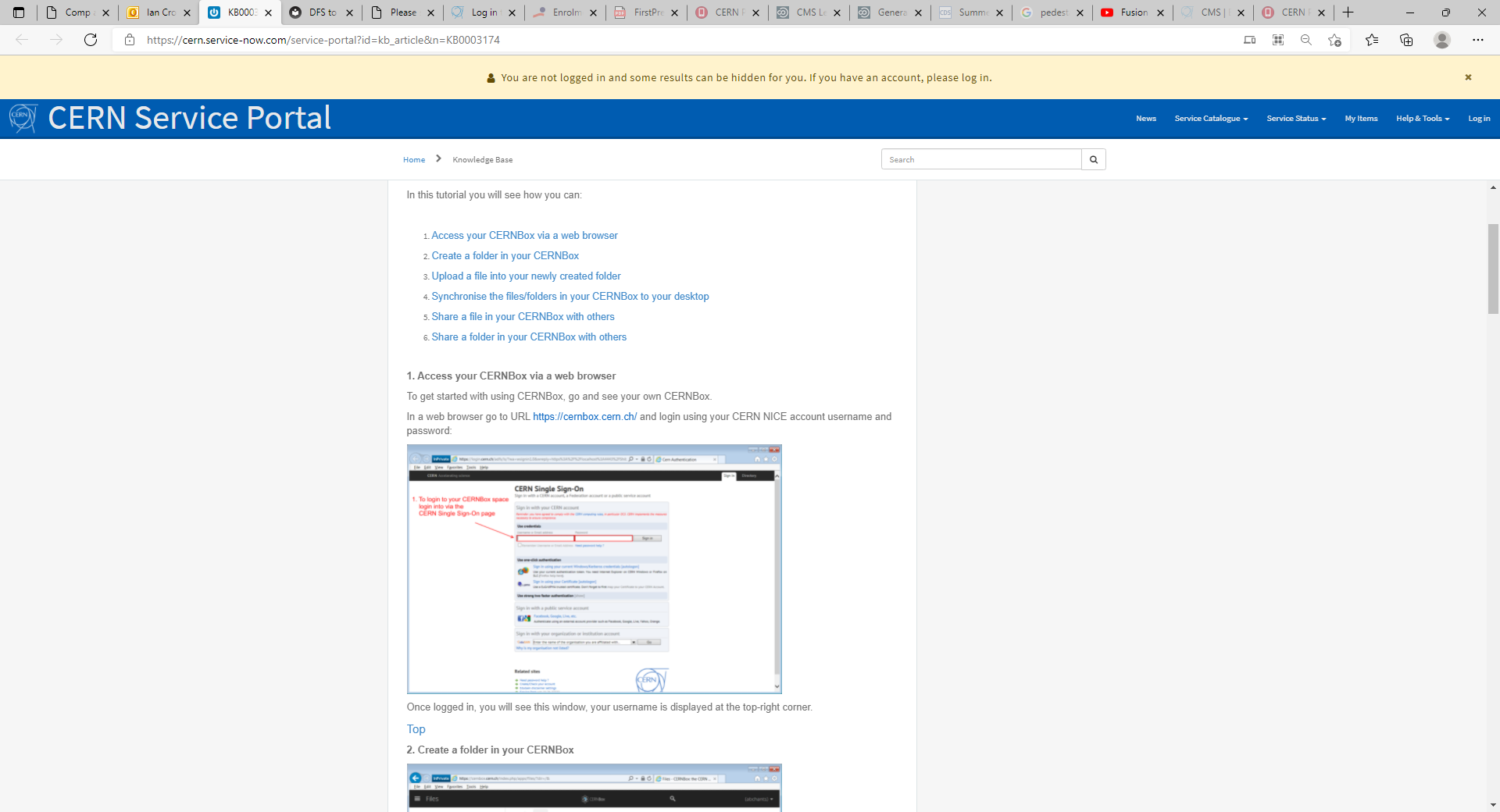 https://dfs-homefolders-migration.web.cern.ch/
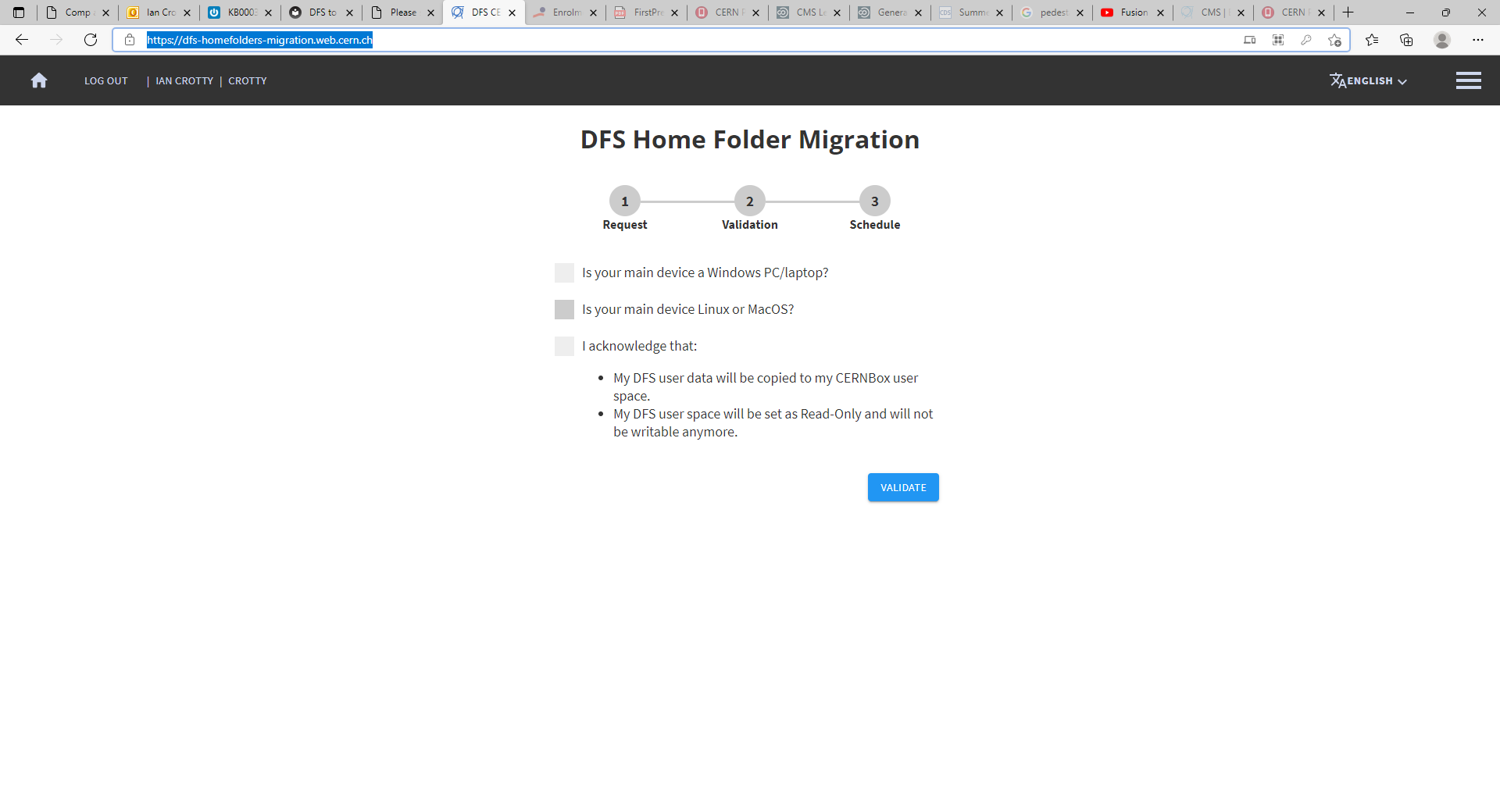 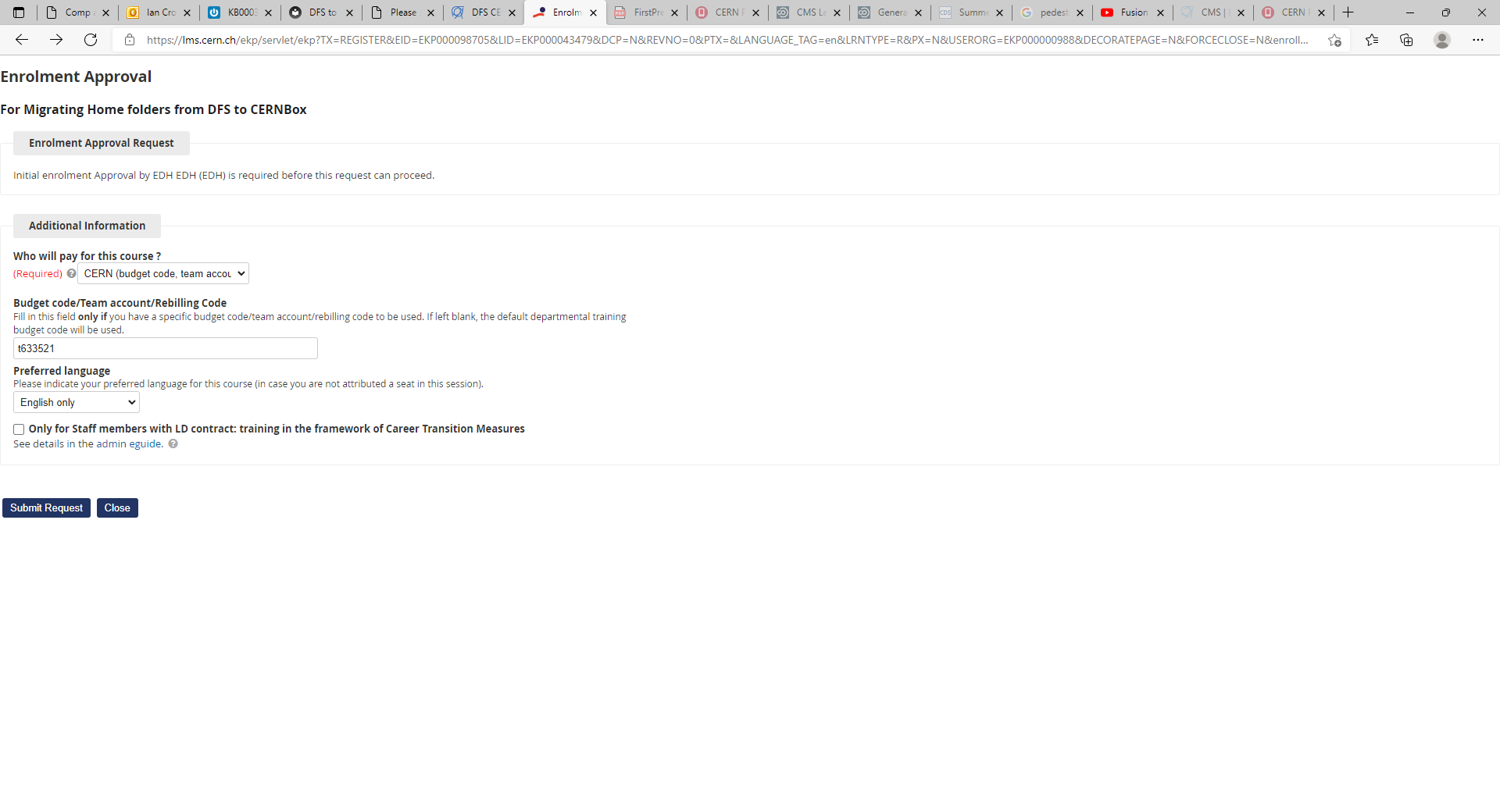 https://lms.cern.ch/ekp/servlet/ekp?TX=REGISTER&EID=EKP000098705&LID=EKP000043479&DCP=N&REVNO=0&PTX=&LANGUAGE_TAG=en&LRNTYPE=R&PX=N&USERORG=EKP000000988&DECORATEPAGE=N&FORCECLOSE=N&enroll=Enrol
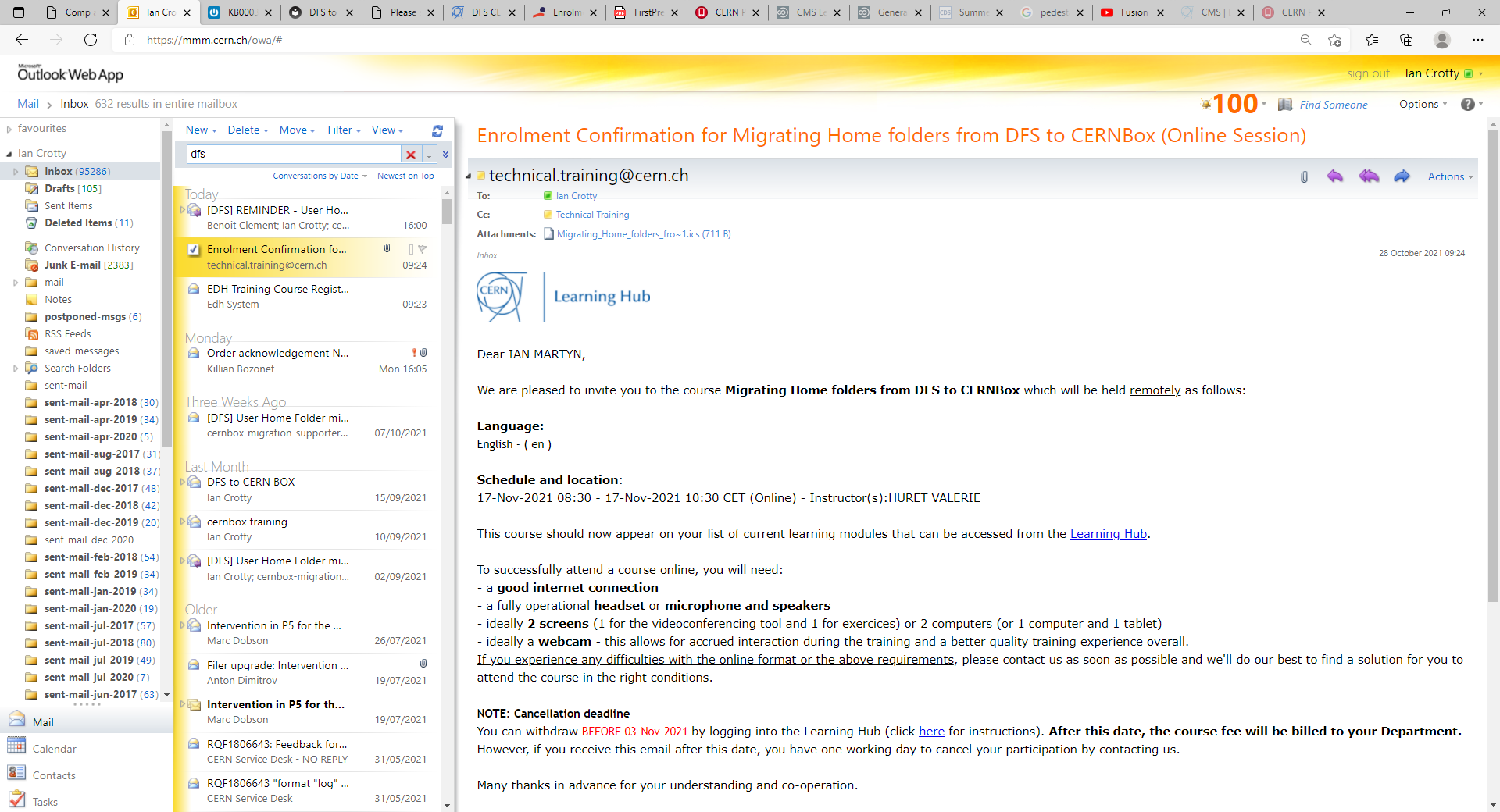 https://lms.cern.ch/ekp/servlet/FORMAT1?CID=EKP000043479&LANGUAGE_TAG=en
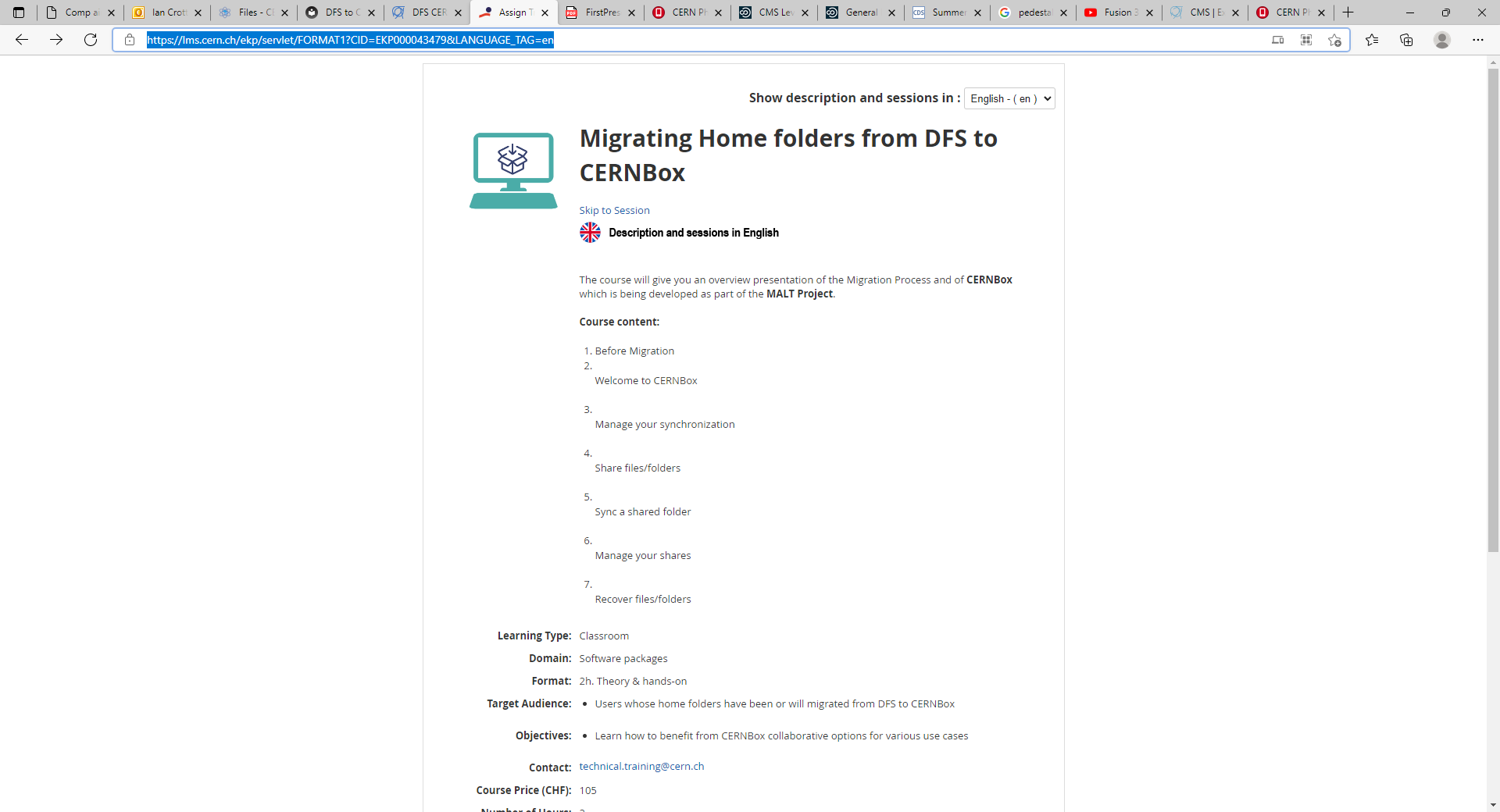 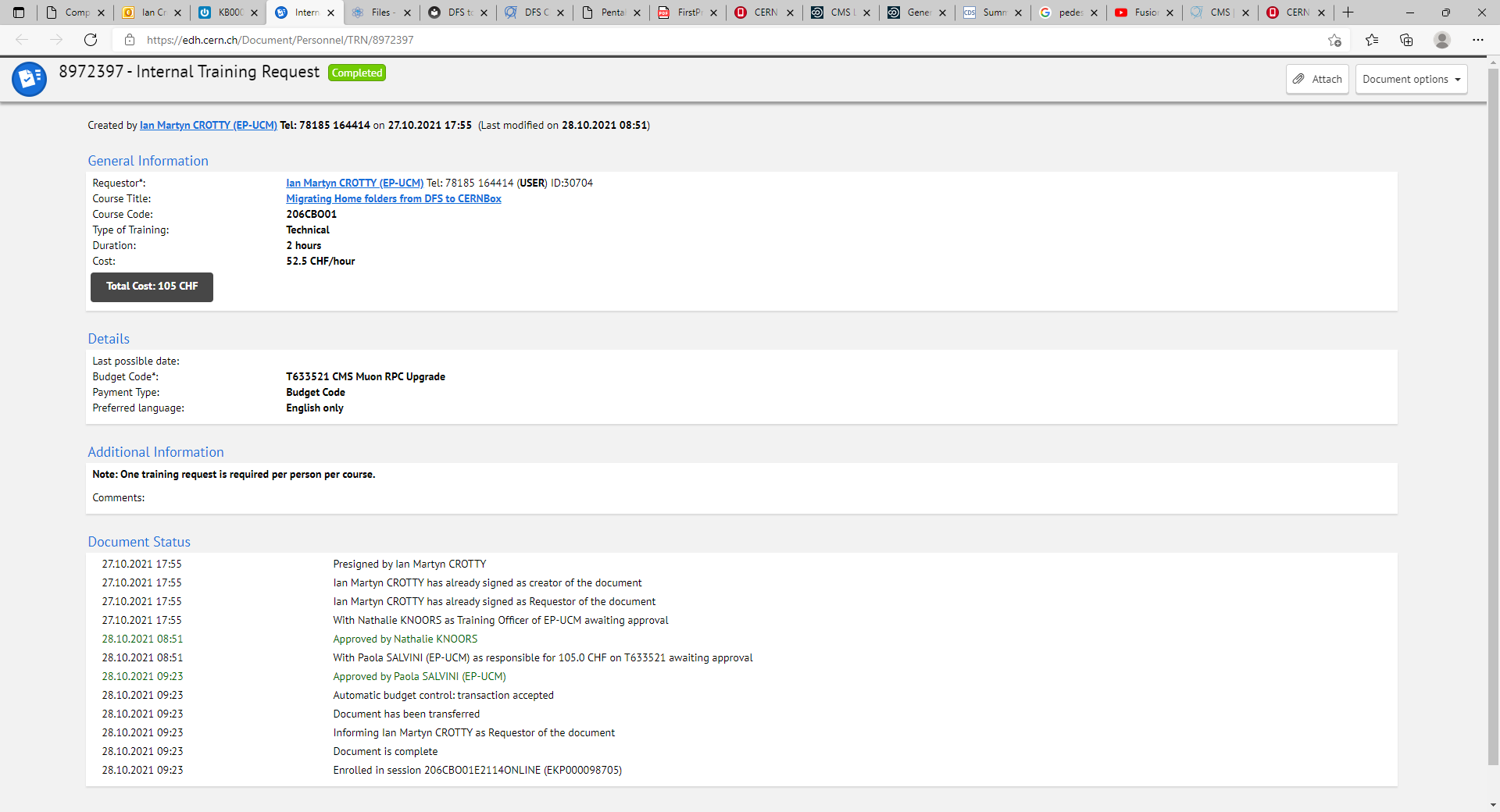 https://cernbox-manual.web.cern.ch/cernbox-manual/en/sharing/share_a_file.html
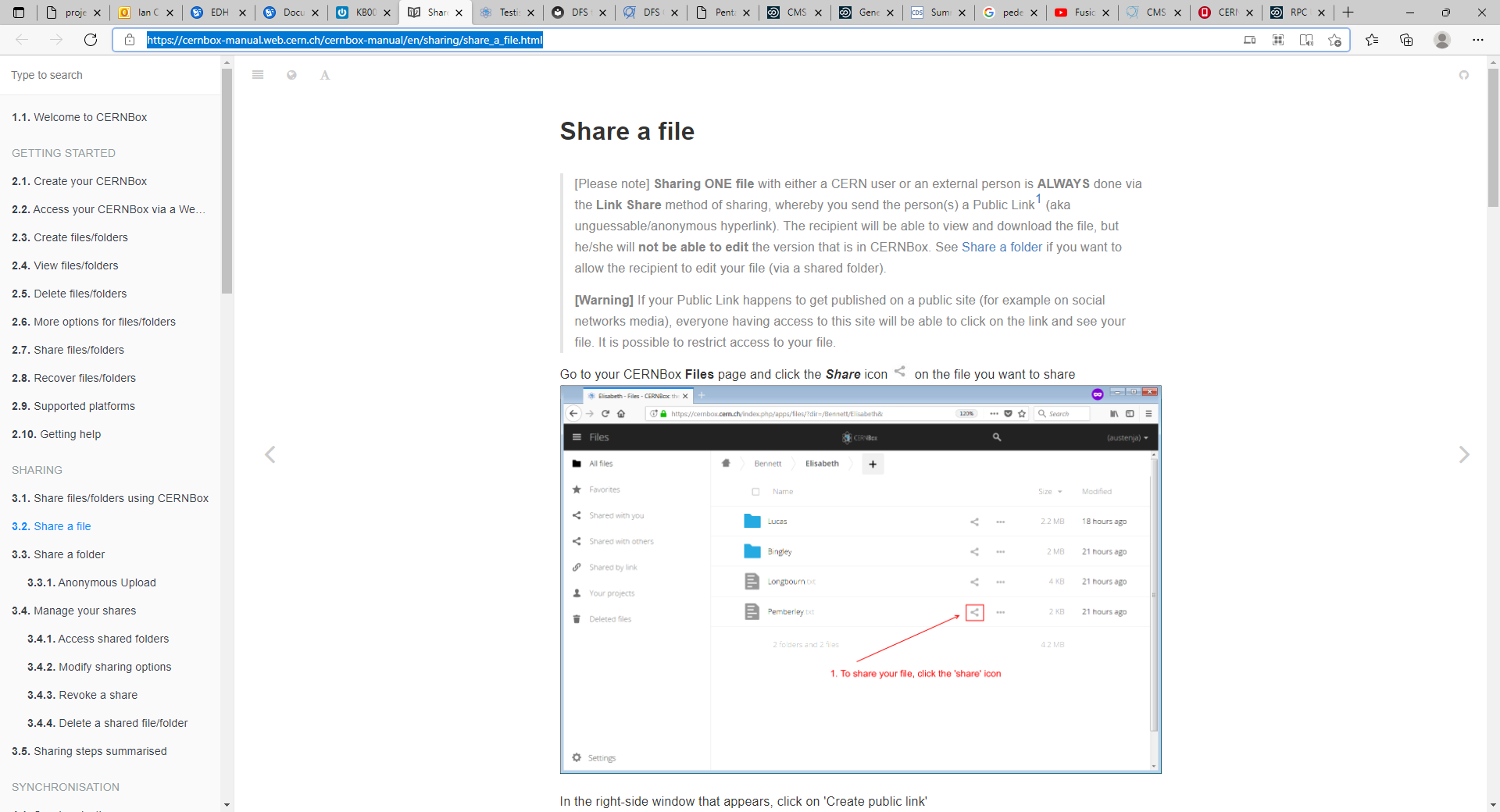 EOS
Host or mobile device ?

you can always access the latest version of your work files in CERNBox by making sure that the contents on your local host is being synchronised to your CERNBox.

Synced
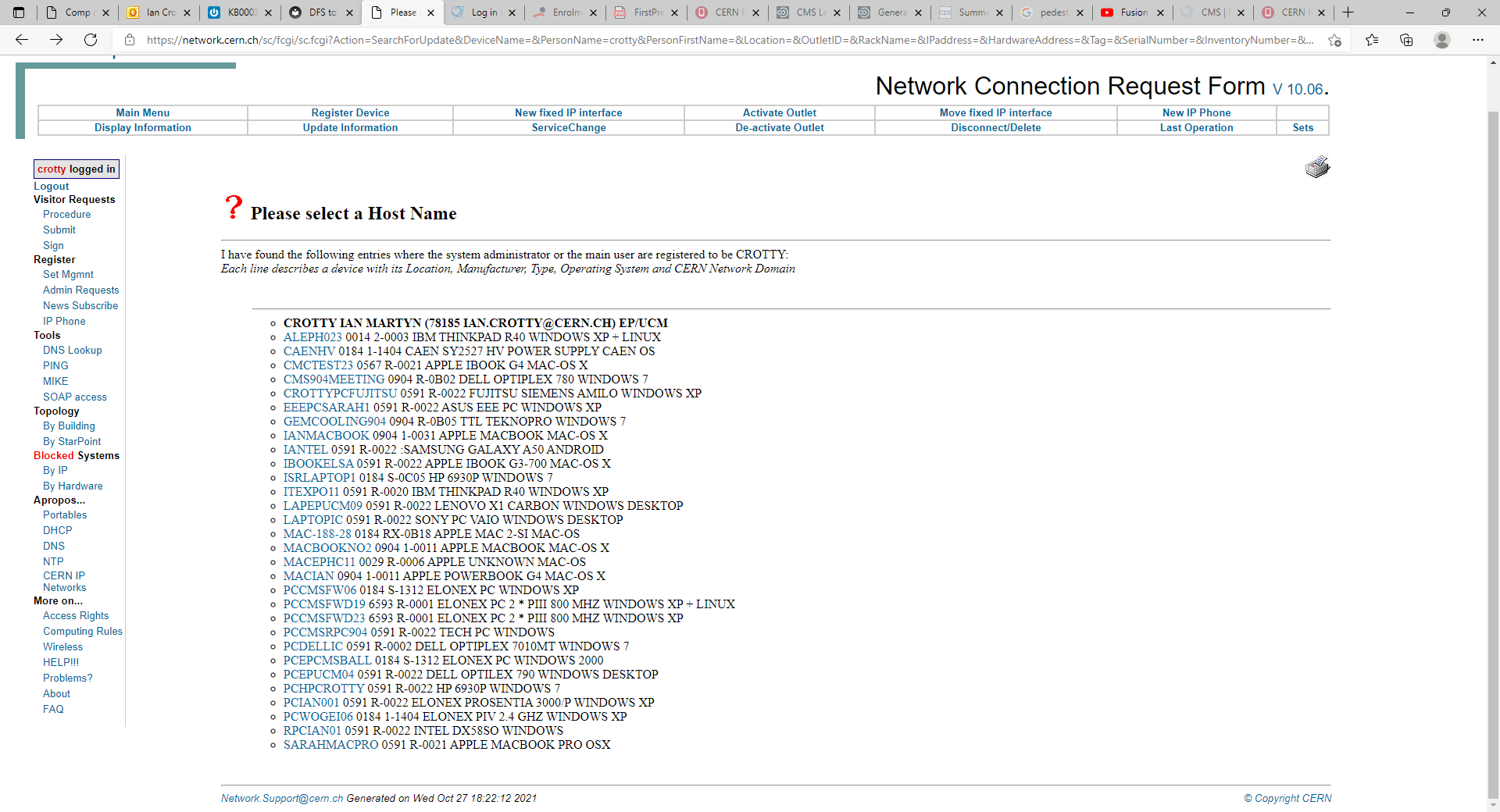 https://network.cern.ch/sc/fcgi/sc.fcgi?Action=SearchForUpdate&DeviceName=&PersonName=crotty&PersonFirstName=&Location=&OutletID=&RackName=&IPaddress=&HardwareAddress=&Tag=&SerialNumber=&InventoryNumber=&OperatingSystem=&Domain=